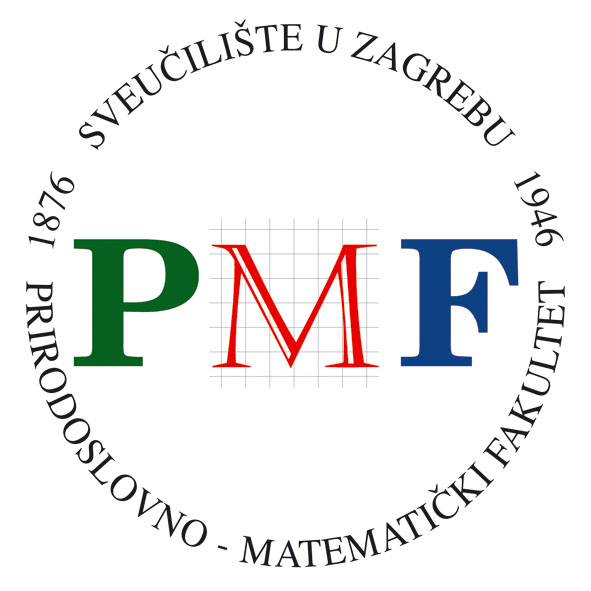 BIOSTAKLO – OD SINTEZE DO PRIMJENE
KEMIJSKI SEMINAR I
ANORGANSKA I STRUKTURNA KEMIJA

Baino F. (2018) Bioactive glasses – When glass science and technology meet regenerative medicine. Ceram. Int. 44(13): 14953–66.

Marta Razum
Zagreb, 2021.
BIOMATERIJAL
BIOINERTNI
BIOAKTIVNI
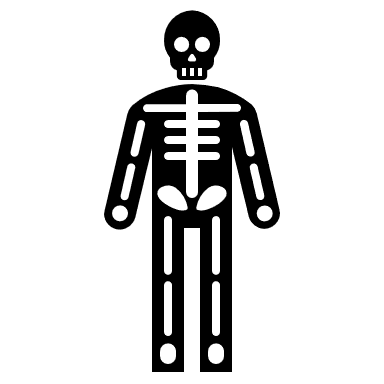 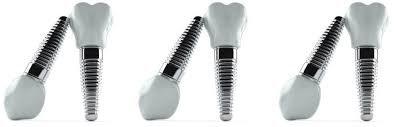 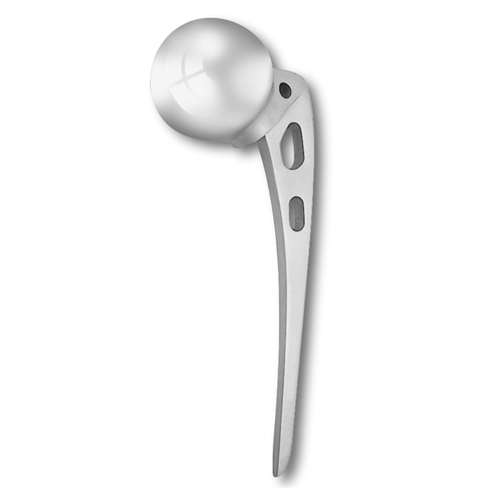 BIOSTAKLO
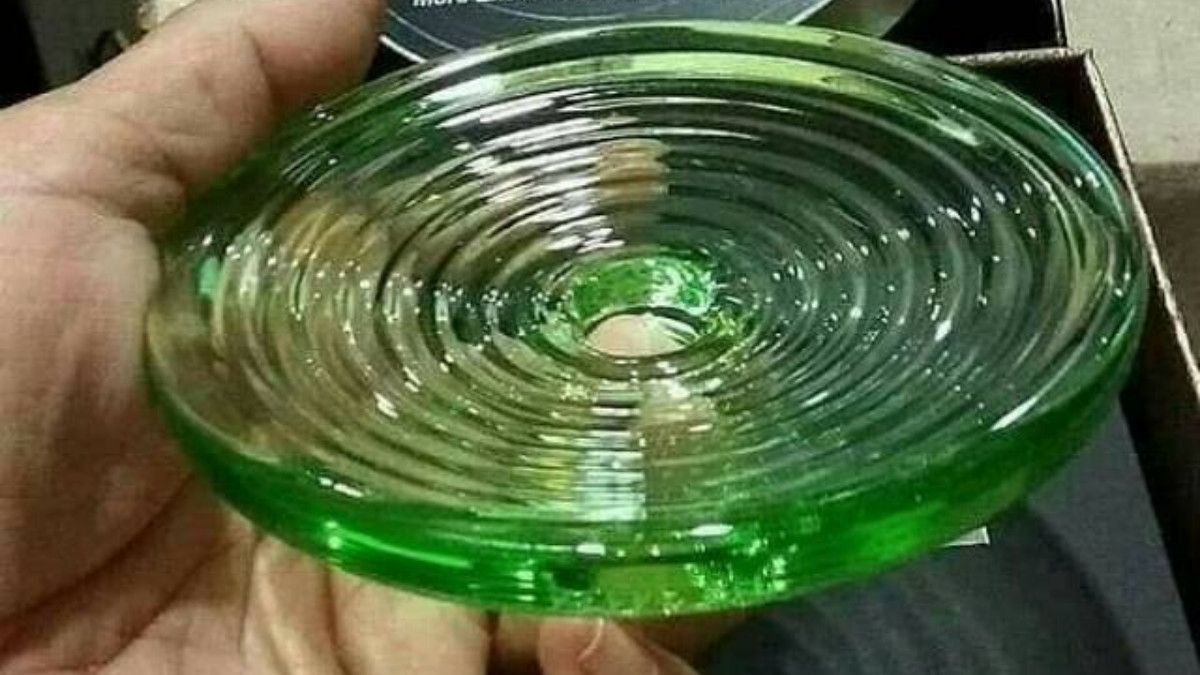 B2O3
P2O5
SiO2
45S5 Bioglass®
45 wt% SiO2 - 24,5 wt% CaO - 24,5 wt% Na2O - 6 wt% P2O5
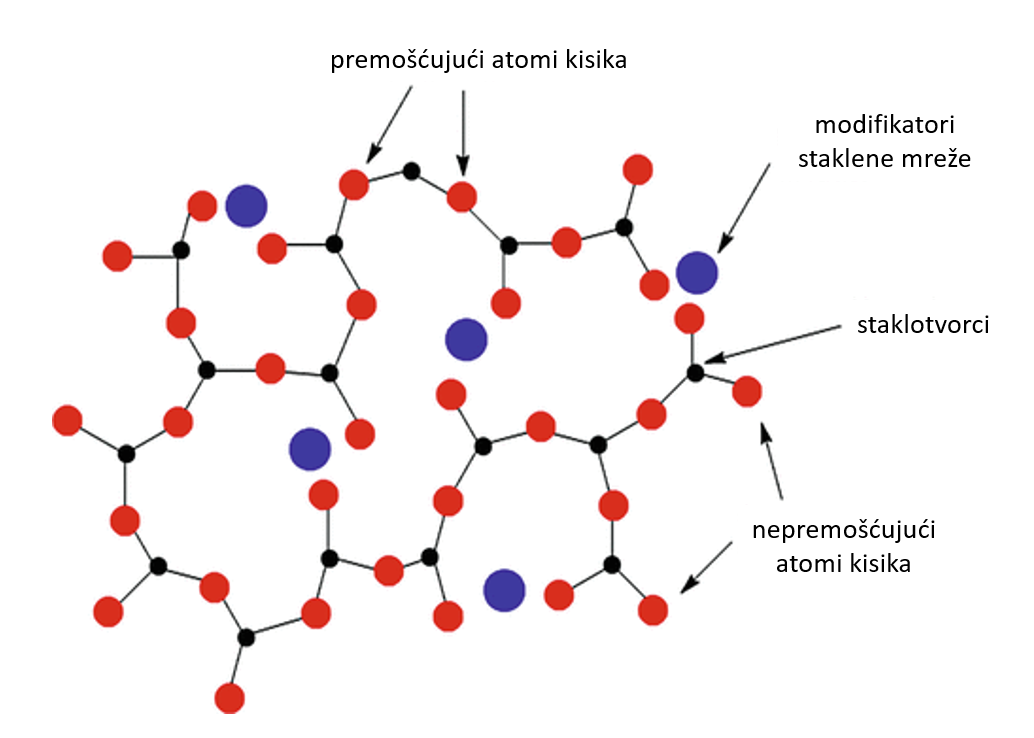 Slika 1. Primjer strukture staklene mreže uz prisustvo modifikatora.
Stanić, V. (2017). Variation in properties of bioactive glasses after surface modification. In Clinical Applications of Biomaterials (pp. 35-63). Springer, Cham.
SINTEZA BIOSTAKLA
homogena smjesa oksida prekursora
HLAĐENJE IZ TALINE
SOL – GEL SINTEZA
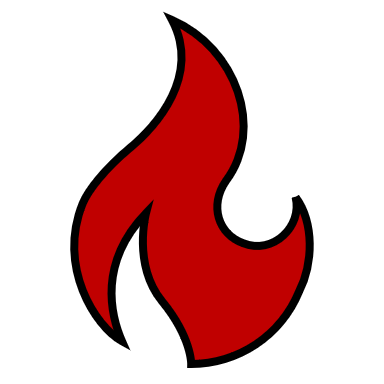 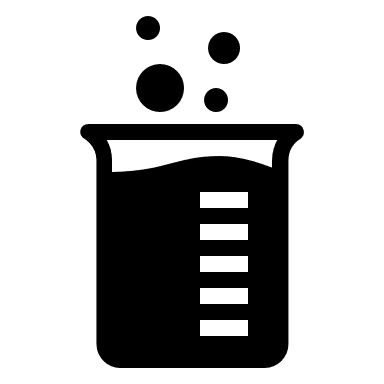 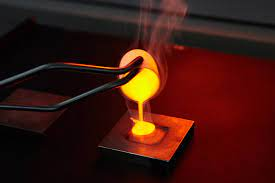 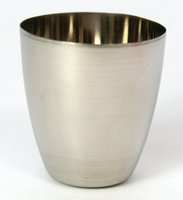 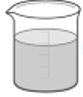 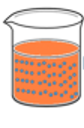 SOL – GEL SINTEZA
45S5 BIOSTAKLA
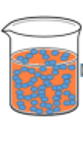 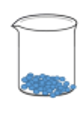 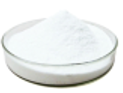 Boccaccini, A. R., Erol, M., Stark, W. J., Mohn, D., Hong, Z., & Mano, J. F. (2010). Polymer/bioactive glass nanocomposites for biomedical applications: a review. Composites science and technology, 70(13), 1764-1776.
PREMAZIVANJE IMPLANTANTA
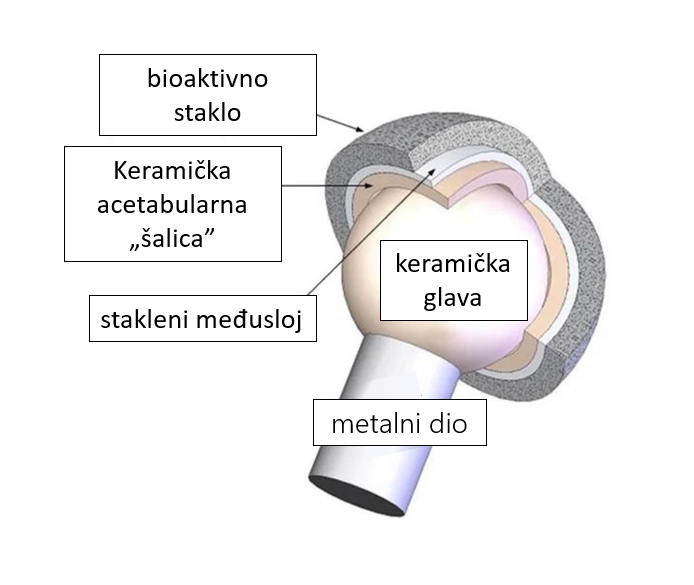 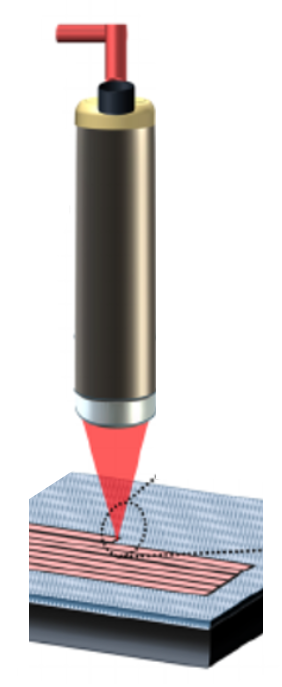 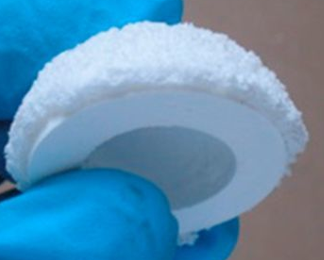 lasersko oblaganje
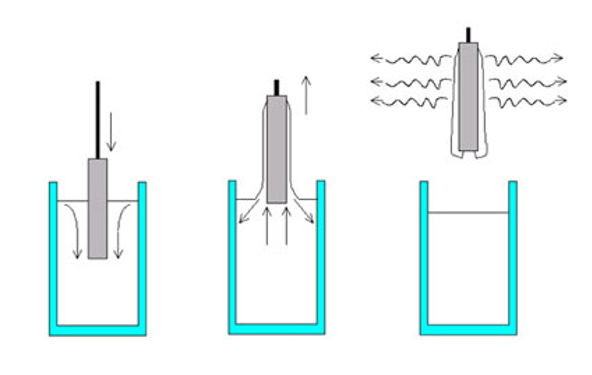 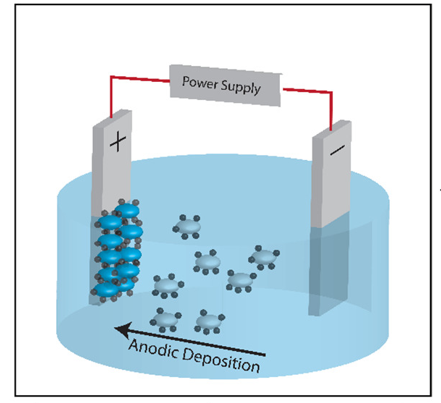 sol - gel
Rehman, M. A. U., Bastan, F. E., Haider, B., & Boccaccini, A. R. (2017). Electrophoretic deposition of PEEK/bioactive glass composite coatings for orthopedic implants: A design of experiments (DoE) study. Materials & Design, 130, 223-230.
Kuo, P. H., Joshi, S. S., Lu, X., Ho, Y. H., Xiang, Y., Dahotre, N. B., & Du, J. (2019). Laser coating of bioactive glasses on bioimplant titanium alloys. International Journal of Applied Glass Science, 10(3), 307-320.
elektroforetsko taloženje
BIOSTAKLO + STANIČNA TEKUĆINA
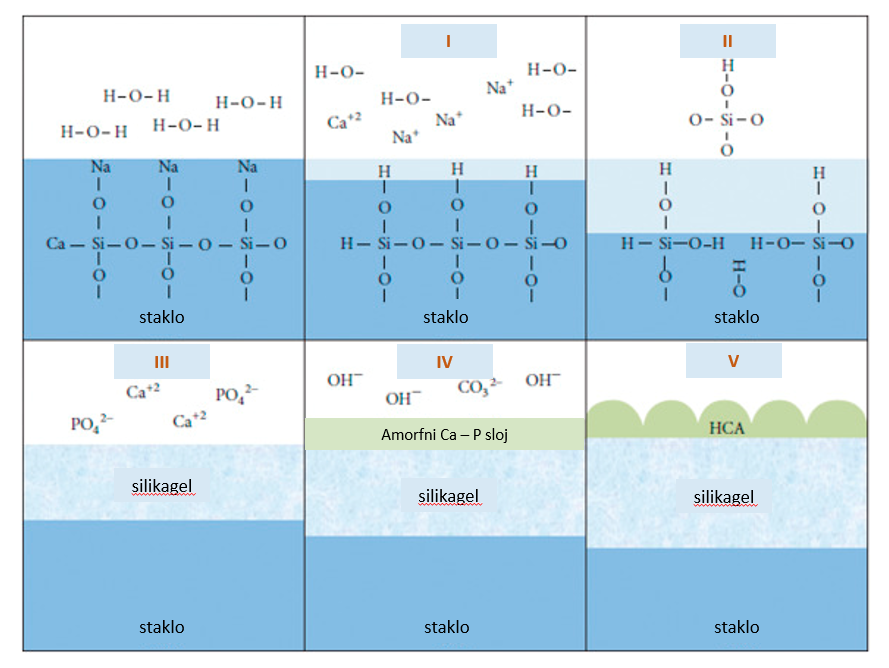 Slika 2. Interakcija biostakla s okolinom
Renno, A. C. M., Bossini, P. S., Crovace, M. C., Rodrigues, A. C. M., Zanotto, E. D., & Parizotto, N. A. (2013). Characterization and in vivo biological performance of biosilicate. BioMed Research International, 2013.
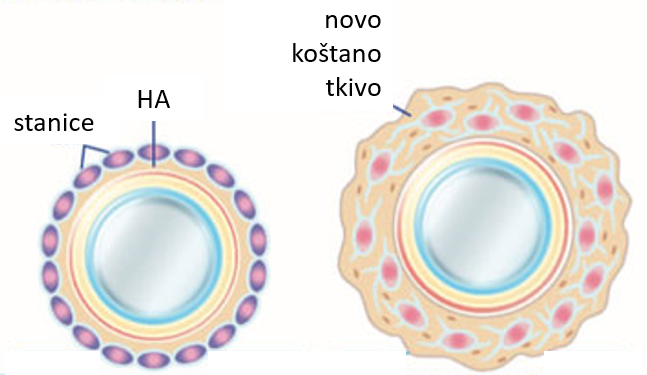 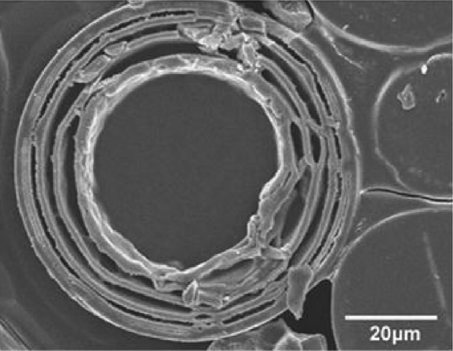 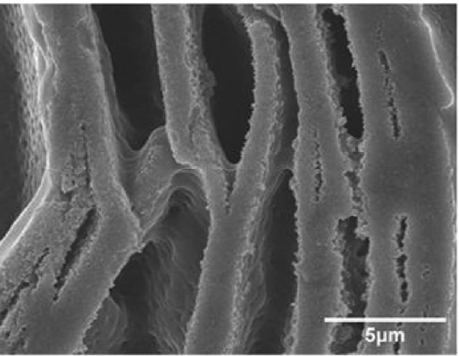 Slika 3.  Shema te SEM slika biostakla okruženog novonastalim koštanim tkivom
Oliver, J. N., Su, Y., Lu, X., Kuo, P. H., Du, J., & Zhu, D. Bioactive glass coatings on metallic implants for biomedical applications, Bioact. Mater. 4 (2019) 261–270.
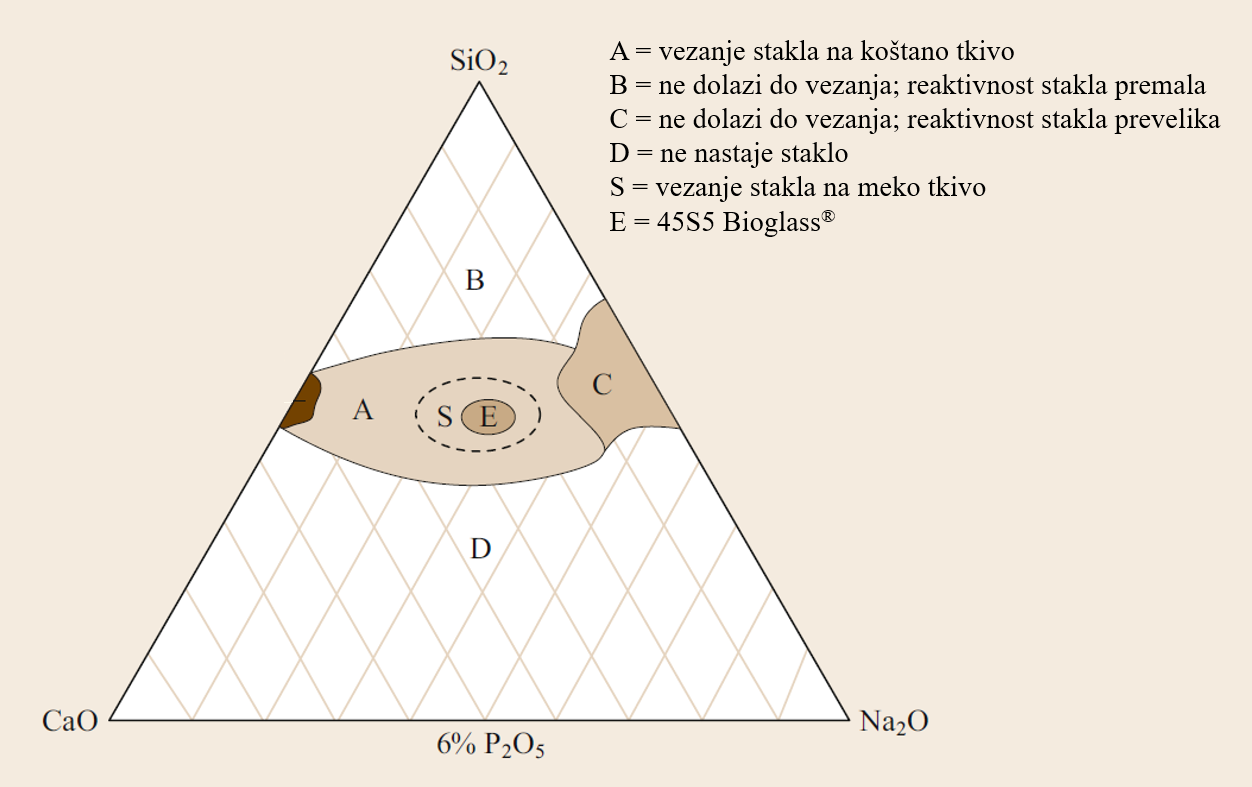 Slika 4. Ternarni fazni dijagram koji pokazuje granice između područja sastava različitih sposobnosti vezivanja tkiva, svi sastavi sadrže 6% P2O5.
BIOSTAKLO
+ Zn, Mg
+ Fe
Ag
+ Ga
   Cu
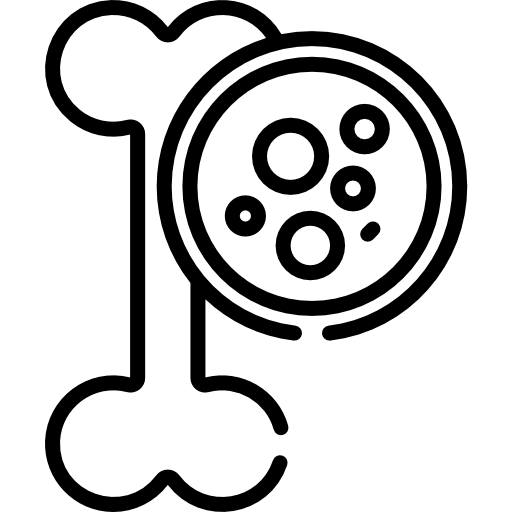 poboljšana protuupalna svojstva
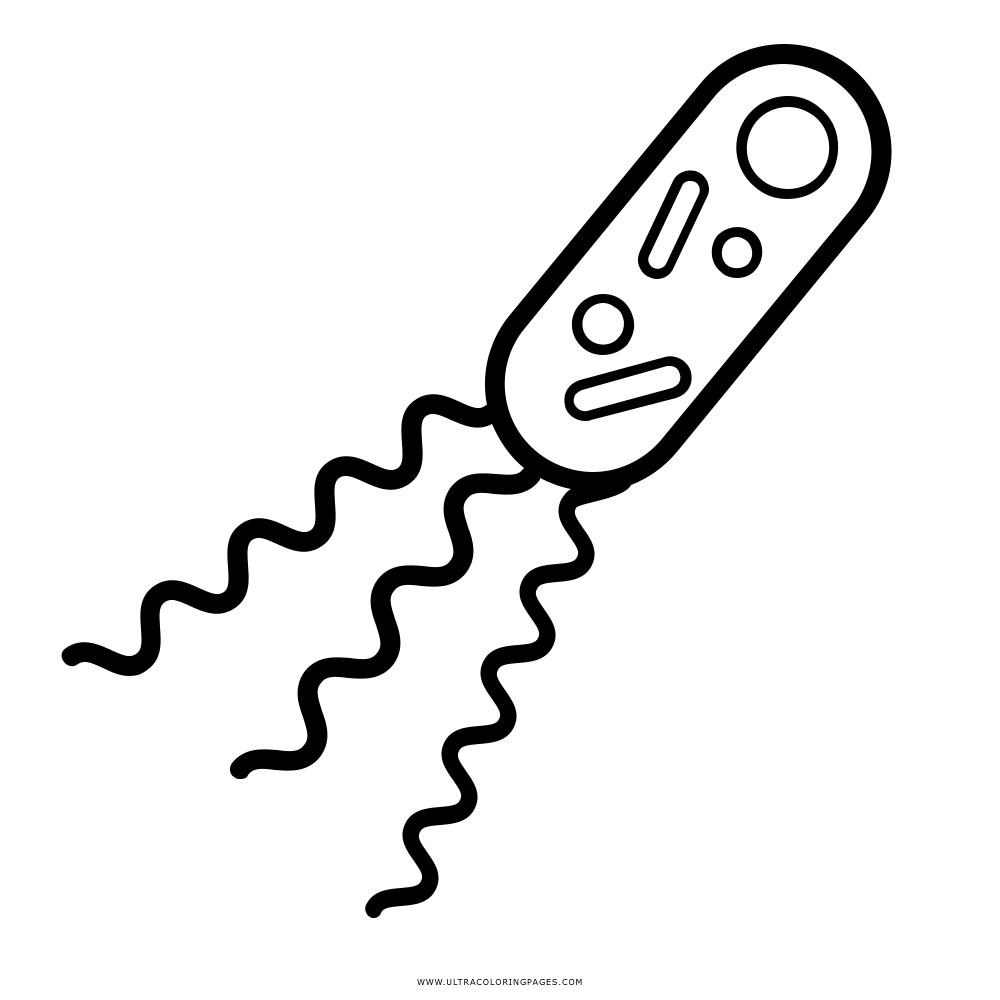 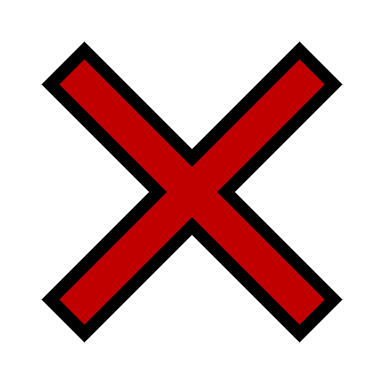 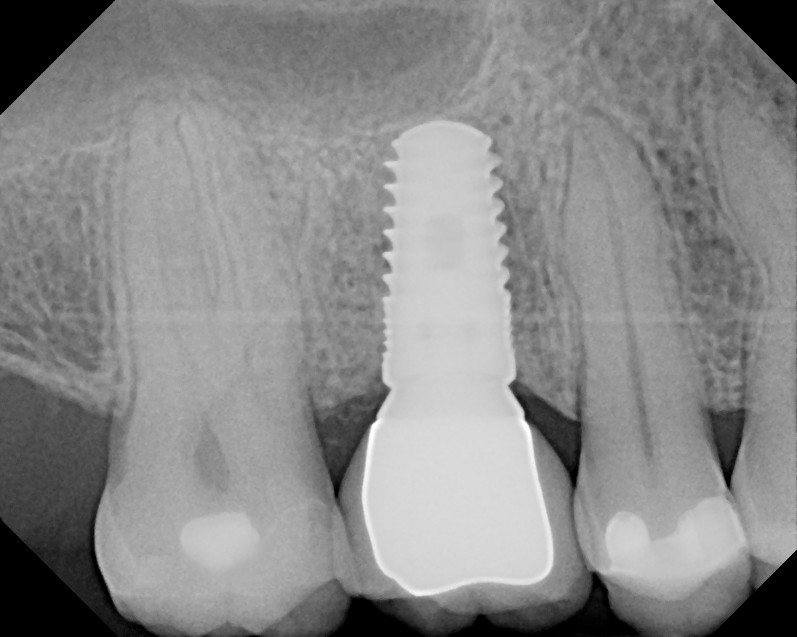 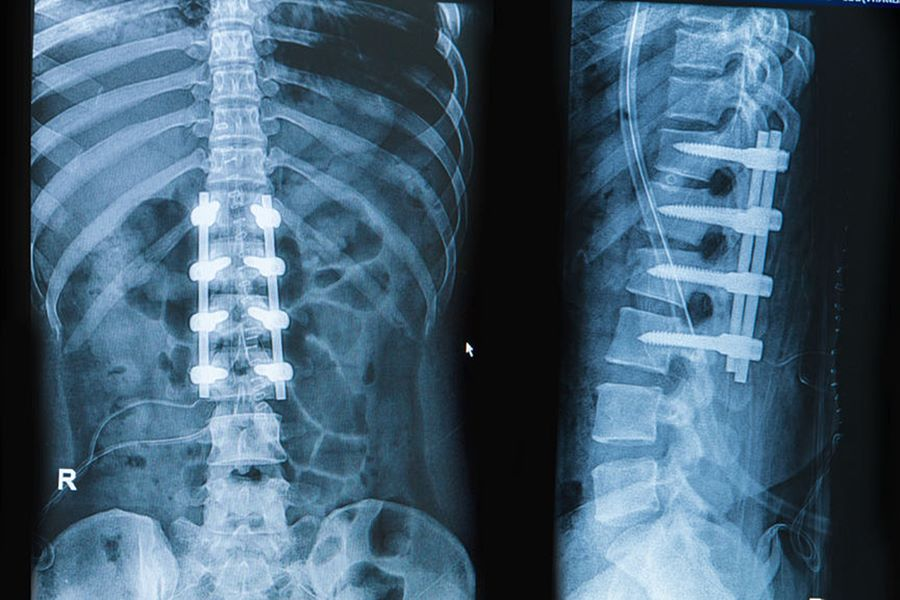 Slika 5.  Rentgenska slika implantanata obloženih biostaklom.
Hvala na pažnji